МИНИСТЕРСТВО ОБРАЗОВАНИЯ И НАУКИ РОССИЙСКОЙ ФЕДЕРАЦИИФГБОУ ВО «СЫКТЫВКАРСКИЙ ГОСУДАРСТВЕННЫЙ УНИВЕРСИТЕТИМЕНИ ПИТИРИМА СОРОКИНА»ИНСТИТУТ ЕСТЕСТВЕННЫХ НАУККАФЕДРА ЭКОЛОГИИ
Выпускная квалификационная работа
«ОЦЕНКА ЗАГРЯЗНЕНИЯ АТМОСФЕРНОГО ВОЗДУХА ПОД ВЛИЯНИЕМ ПРОМЫШЛЕННЫХ ПРЕДПРИЯТИЙ И ТРАНСПОРТА ГОРОДА СЫКТЫВКАР С ИСПОЛЬЗОВАНИЕМ МЕТОДОВ ЛИХЕНОИНДИКАЦИИ»

Направление подготовки: 05.03.06 Экология и природопользование
Выполнил  
студент 244 группы                                                                                                   Попов Ю. И
Научный руководитель 
к. б. н, доцент кафедры экологии
С. Н. Плюснин
Сыктывкар, 2017
Загрязнение атмосферного воздуха в городе Сыктывкар
Одной из проблем урбанизированных территорий, в том числе и города Сыктывкар, является загрязнение атмосферного воздуха.
В Сыктывкаре одним из основных источников загрязнения атмосферного воздуха является крупнейшее предприятие целлюлозно-бумажной промышленности – ОАО «Монди Сыктывкарский ЛПК», а также транспортная и энергетическая инфраструктура города, которые выбрасывают большое количество загрязняющих веществ. В их состав входят СО2, NOx, SO2 и неорганическая пыль. ЛПК является единственным значительным источником выбросов серосодержащего загрязняющего органического вещества - метилмеркаптана и сероводорода.
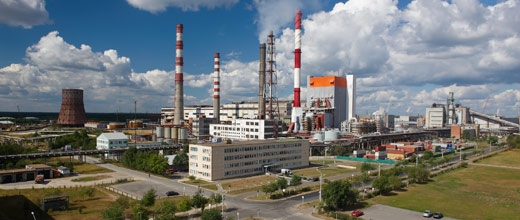 Рис. 1 СЛПК крупным планом
Цель: Оценить степень загрязнения атмосферного воздуха под влиянием промышленных предприятий и транспорта Эжвинского района города Сыктывкар с использованием методов лихеноиндикации
Основные задачи:
Выявить основные зоны загрязнения 
Оценить биологическое разнообразие лишайников в зонах непосредственного воздействия СЛПК
Определить реакции лишайников на загрязнение атмосферного воздуха на трех уровнях: популяция, синузии и видовое разнообразие.
Лихеноиндикация
Лишайники являются чувствительными индикаторами загрязнения воздуха. Большинство из них не выдерживают даже малейшего загрязнения и погибают. Особенно низка толерантность многих видов лишайников к диоксиду серы, сероводороду, фторидам и тяжелым металлам, что объясняется их анатомо-морфологическими и физиологическими особенностями
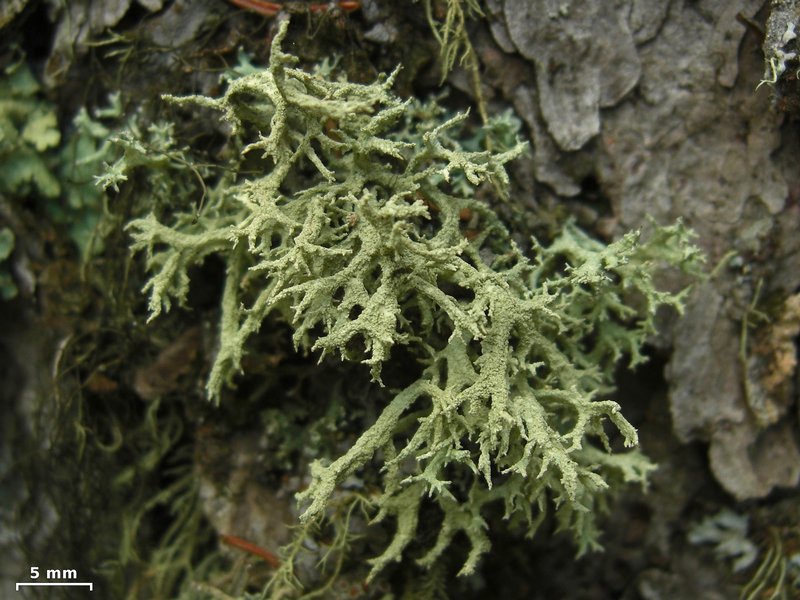 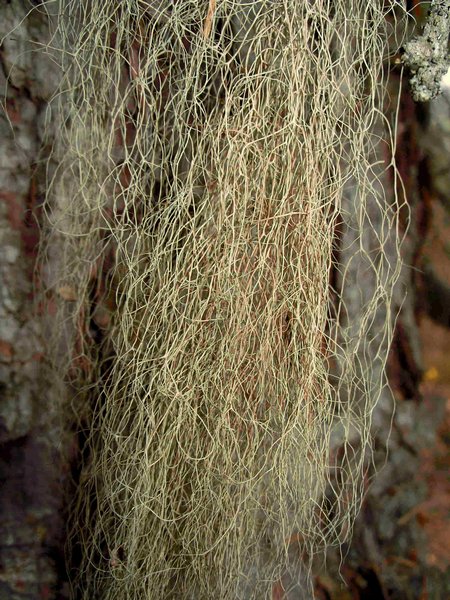 Рис. 2.2 - Evernia mesomorpha
Рис. 2.1 - Bryoria capillaris
Описание района исследования
Лихенофлора южной и средней тайги республики Коми
Лихенофлора равнинной части Республики Коми, подзоны южной и средней тайги довольно богата. Количество видов лишайников насчитывает 429 видов (436 таксонов, включая подвиды и разновидности) из 15 порядков, 49 семейств и 112 родов. 180 видов отмечены впервые для равнинной части республики (подзоны южной и средней тайги).
Ведущими по числу видов являются семейства Cladoniaceae (44 вида), Parmeliaceae (42), Lecanoraceae (34), Physciaceae (33), Pertusariaceae и Peltigeraceae (по 20), Bacidiaceae (19), Mycocaliciaceae (18), Coniocybaceae (16), Lecideaceae (15), объединяющие более половины (61.1%) видового состава лихенофлоры. Ведущие роды - Cladonia (38 видов), Lecanora (24), Peltigera (18), Chaenotheca и Pertusaria (по 14), Arthonia (13), Chaenothecopsis и Micarea (по 12), Bacidia (10), Bryoria, Calicium, Caloplaca, Lecidea и Rinodina
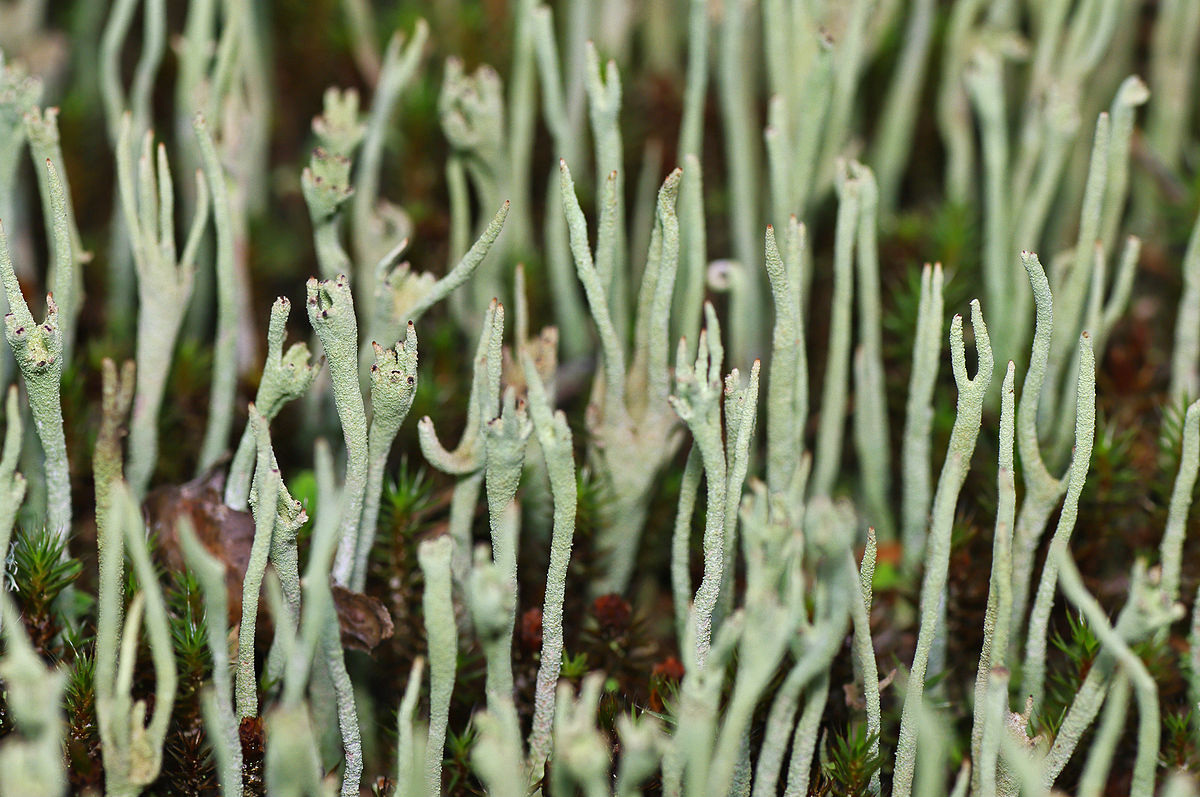 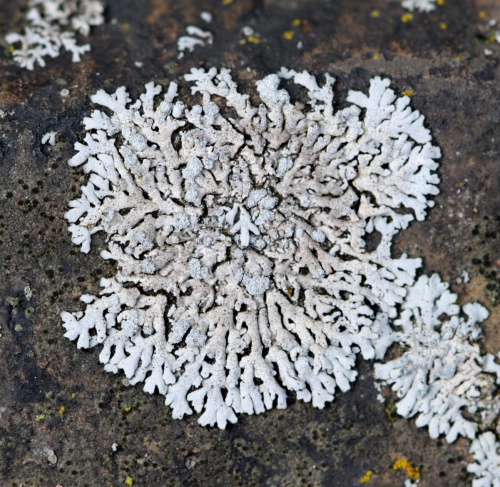 Рис. 2.3 - Cladoniaceae
Рис. 2.4 Physciaceae
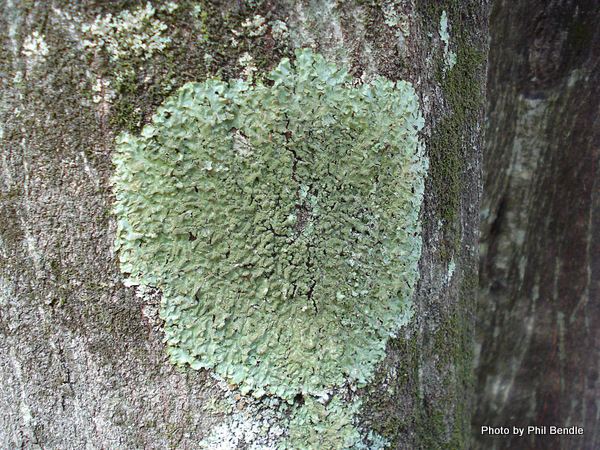 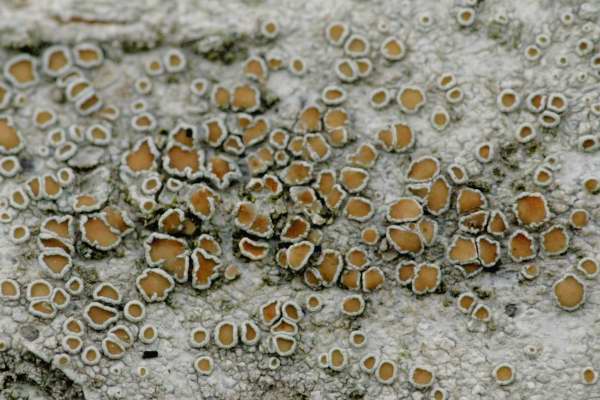 Рис. 2.4 - Parmeliaceae
Рис. 2.5 Lecanoraceae
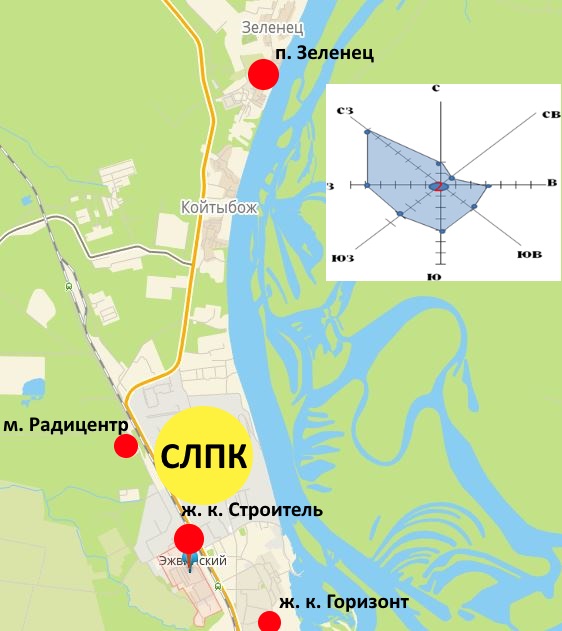 Расположение точек и роза ветров
Посёлок Зеленец (около школы) находится на значительном расстоянии от СЛПК)

Местечко радиоцентр находится в непосредственной близости к СЛПК, и автомагистрали, так же как стоит учитывать ветер, что может значительно усугублять состояние лишайников в данной точке из за выбросов ТЭЦ расположенной на территории СЛПК и является главным загрязнителем атмосферы. 

Жилой комплекс «Строитель» так же расположен близко к СЛПК но не так подвержен ТЭК как Радиоцентр

Жилой комплекс «Горизонт»
Рис. 4 - Карта Эжвы и точки сбора образцов и замеров.
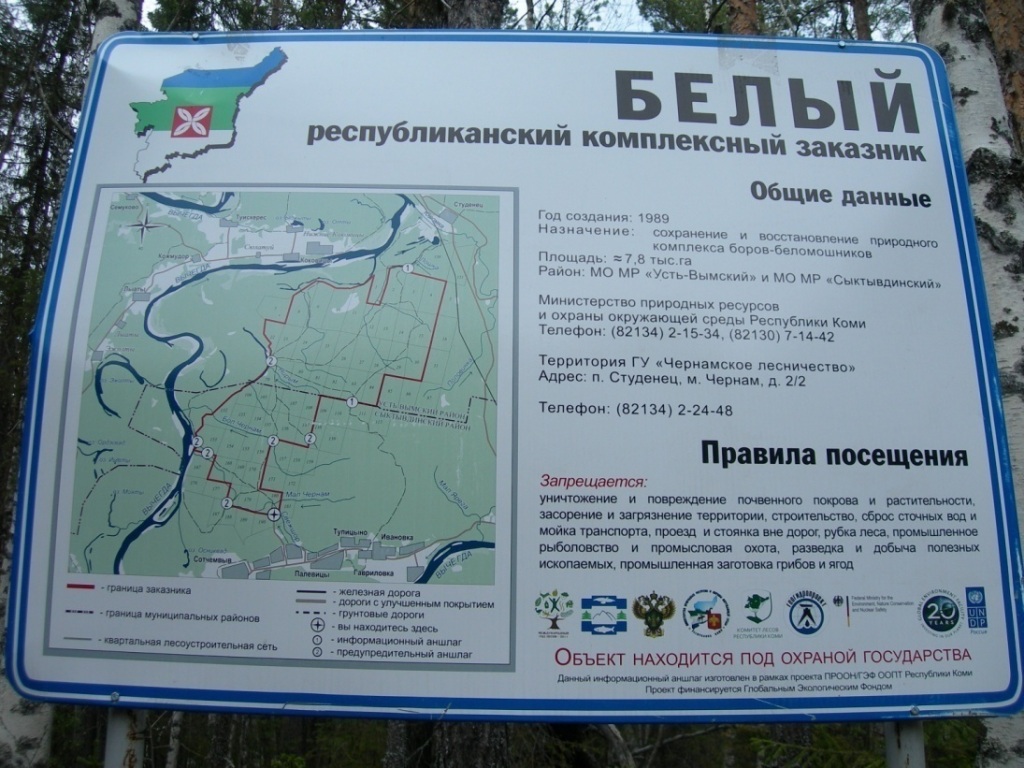 Заказник «Белый» учрежден постановлением Совета Министров Коми АССР от 26.06.1989г. № 193 с целью сохранения обширных массивов лишайниковых сосновых боров, находящихся в эталонном для средней тайги состоянии. Располагается на территории МО МР «Усть – Вымский» и МО МР «Сыктывдинский» на левом берегу реки Вычегда.
Рис. 3 Щит с информацией, заказник «Белый»
Таблица 1. Сравнение содержания сероводорода и диоксида серы по всем точкам
Рис. 5.1  - Схема расположения СЛПК и м. Радиоцентр
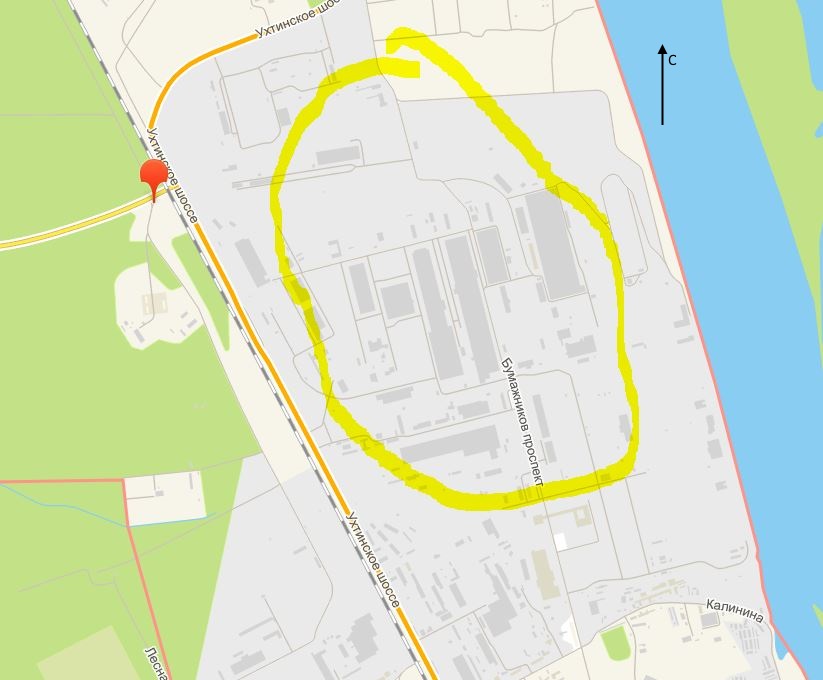 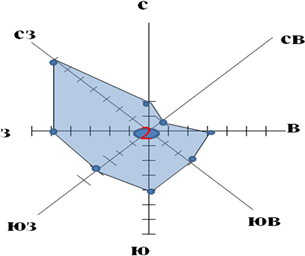 Рис. 5.2 - Роза ветров
Жёлтым выделено СЛПК

Красный маркер-
местечко «Радиоцентр»
Результаты и обсуждения
Таблица 2. Замеры выбросов возле «местечка Радиоцентр» и «п. Зеленец»
В таблице 2 собраны данные по содержанию сероводорода и диоксида серы, в промежуток с 2012 по 2015 годов. 
В местечке «Радиоцентр» самым высоким содержанием сероводорода (0,003 мг/м3) отмечен 2014 год, самым высоким содержанием диоксида серы (0,003 мг/м3) был 2013 год.
В п. Зеленец, самым высоким содержанием сероводорода (0,00059 мг/м3) отмечен 2014 год, самым высоким содержанием диоксида серы (0,00220 мг/м3) был 2013 год.
Результаты и обсуждения
Рис. 6.1- Сероводород в сравнении с ПДК. (Радиоцентр)
Рис. 6.2 - Сероводород в сравнении с ПДК. (Зеленец)
Местечко радиоцентр находится в непосредственной близости к СЛПК и сильнее подвержен её влиянию
На рисунке 6.1 и 6.2 , отлично видно, как отличается концентрация сероводорода в местечке «Радиоцентр» и «п. Зеленец», и то что он не превышает ПКД
Результаты и обсуждения
Рис. 7.1 - средний размер талломов (Зеленец)
Рис. 7.2 - Образцы лишайников (Зеленец)
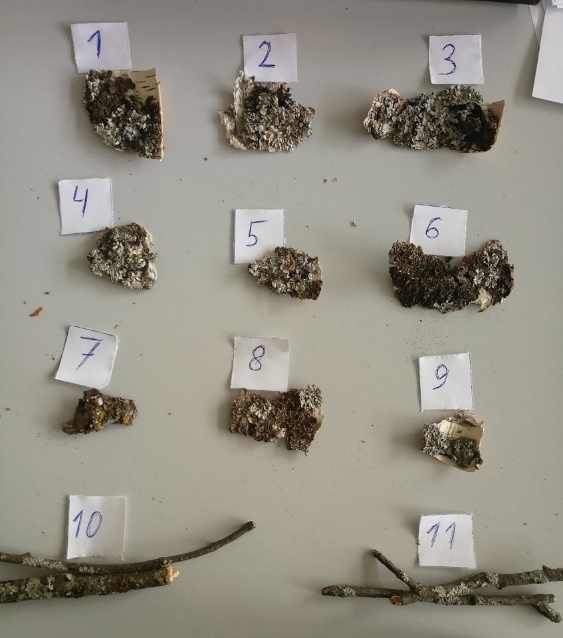 Рис. 7.3 - средний размер талломов (Радиоцентр)
Рис. 7.4 - Образцы лишайников (Радиоцентр)
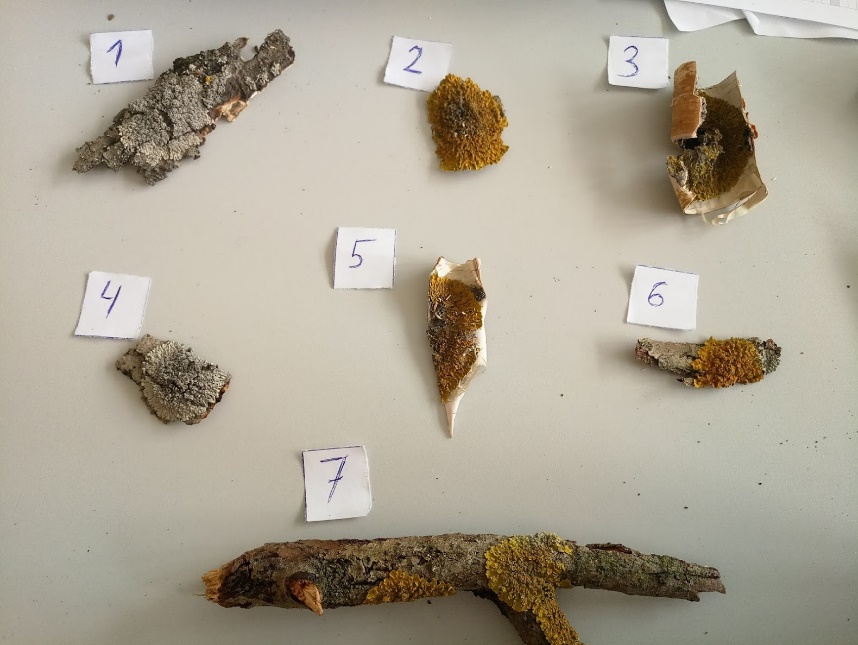 Рис. 8 – Видовое разнообразие лишайников в точках наблюдений
Таблица 3. Видовой состав лихеносинузий
Результаты и обсуждения
Рис. 9 - Средний размер талломов в лихеносинузиях в точках наблюдений
Результаты и обсуждения
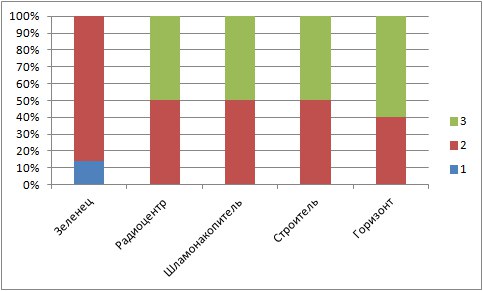 Рис. 10 - Спектры жизненных состояний
1 Балл- лишайник чувствует себя плохо (много некрозных пятен) 
2 Балла- лишайник чувствует себя нормально (мало некрозных пятен)
3 Балла- лишайники чувствуют себя отлично 
(нет повреждений)
Результаты и обсуждения
v - виргинильные состояние 
g1 - (молодые генеративные)
g2 - (средне-возрастные генеративные)
g3 - (старые генеративные)
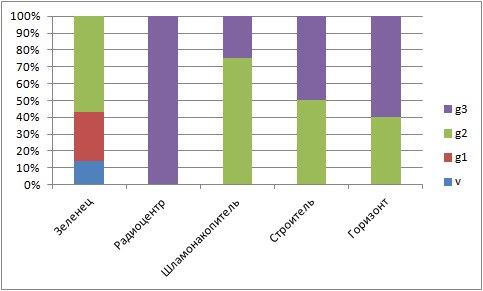 Рис. 11 - Спектры онтогенетических состояний.
Результаты и обсуждения
Рис. 12 - Средний размер талломов Physcia stellaris и Xanthoria parietina
Самые часто встречаемые виды, являются наиболее толерантные к загрязнению
Выводы 
По результатам лихеноиндикации выделяется две зоны загрязнения: импактная и буферная. В пределах импактной зоны (район Радиоцентра) с наибольшим обилием встречается два вида – Xanthoria paretina и Physcia stellaris. В отсутствии конкуренции со стороны других видов талломы указанных лишайников показывают высокую жизненность и крупные размеры. 
В пределах буферной зоны (районы Шламонакопитель и Строитель), где ощущается эффект от наличия в атмосфере незначительных доз сероводорода и диоксида серы биологическое разнообразие лишайников возрастает – появляются другие виды фисциевых (Physcia aipolia, Phaeophyscia orbicularis).
В районе жилого комплекса Горизонт и в поселке Зеленец появляются представители семейства пармеливых (Parmelia sulcata, Hypogymnia physodes, Melanelia olivacea). Однако большее влияние, чем СЛПК здесь оказывает городской транспорт. 
Несмотря на то что ПДК не по одному из исследуемых веществ не был превышен, последствия загрязнения воздуха проявляются в виде угнетения многих видов лишайников. Однако, на примере Xanthoria parietina и Physcia stellaris видно, что не все виды лишайников при загрязнении воздуха сероводородом погибают и чувствуют себя угнетённо. Это необходимо учитывать при использовании метода лихеноиндикации.